ПРОКУРАТУРА Родионово-Несветайского РАЙОНА ПРЕДУПРЕЖДАЕТ!
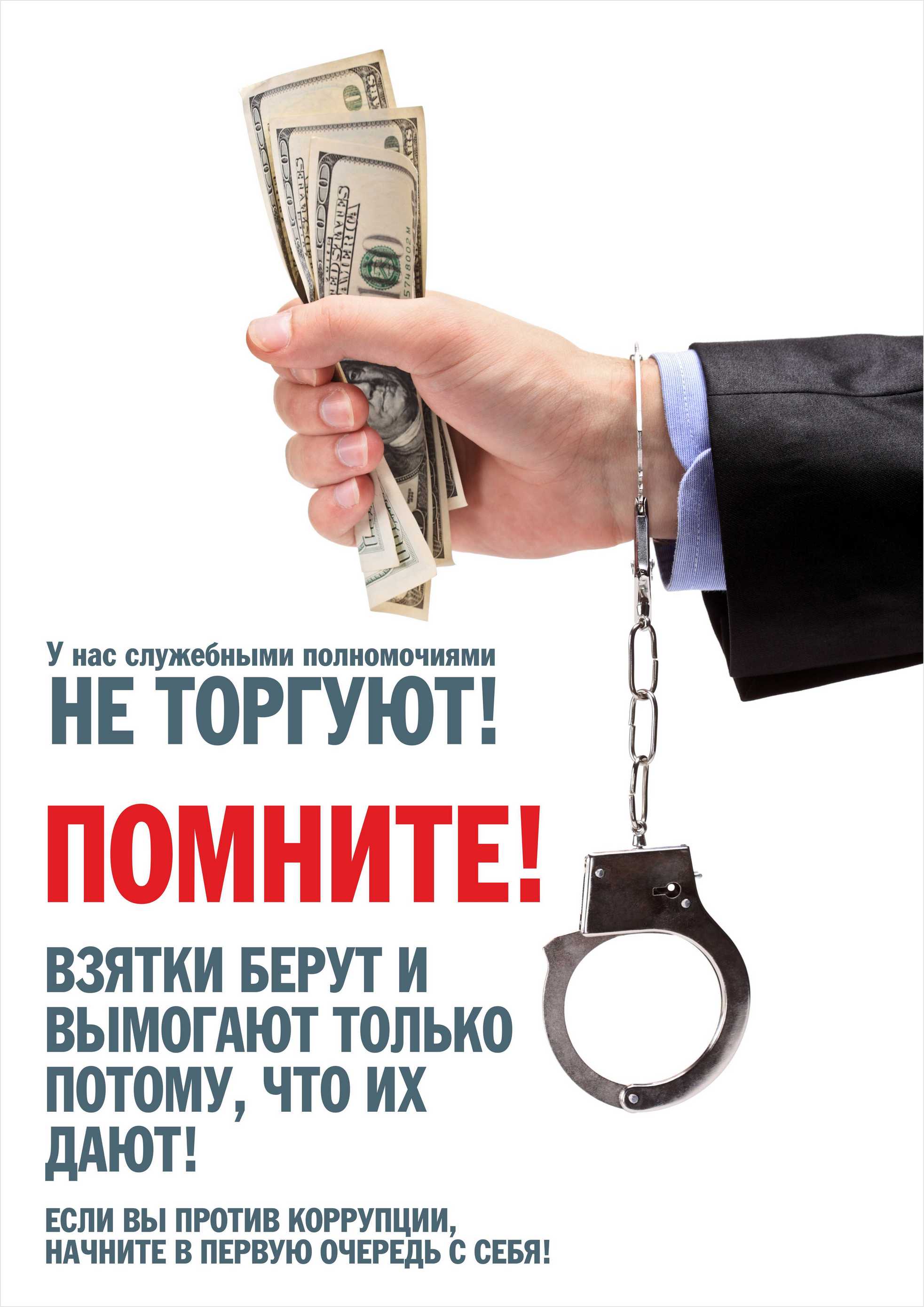 2022 г.